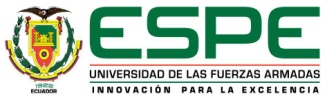 Investigación experimental sobre la percepción de consumidores potenciales frente a estímulos aromáticos para la implementación de marketing olfativo	



Christian Santiago Peñaherrera Castro


Sangolquí, Mayo 2015
Trabajo de Conclusión de Carrera
Estructura
Generalidades
Investigación
Aplicación
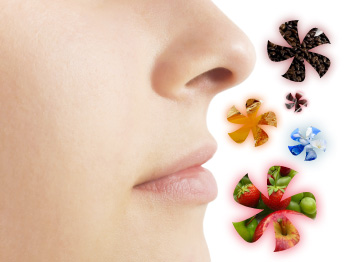 Conclusiones y Recomendaciones
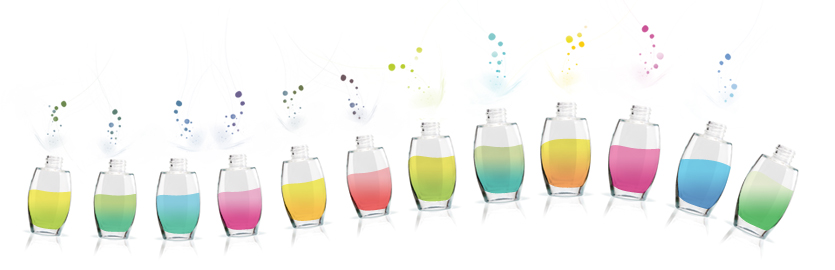 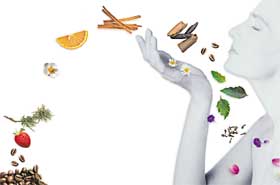 Generalidades
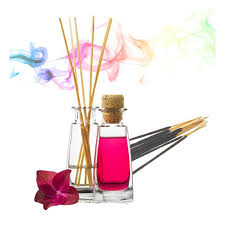 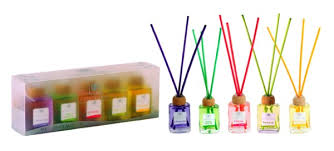 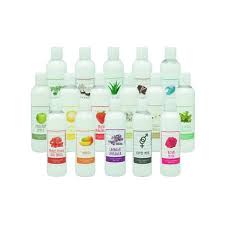 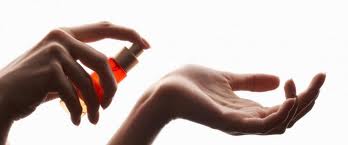 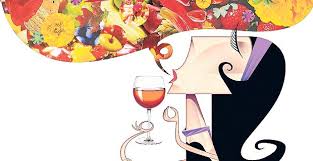 Objetivos
Fundamentar la información
Realizar una investigación experimental
Determinar su aplicabilidad
Determinar la percepción que los consumidores poseen frente a estímulos aromáticos para la implementación de marketing olfativo
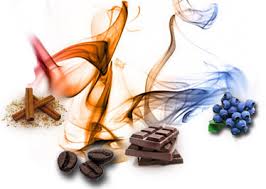 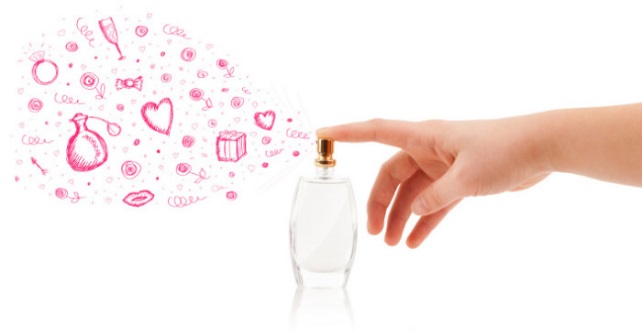 Problema
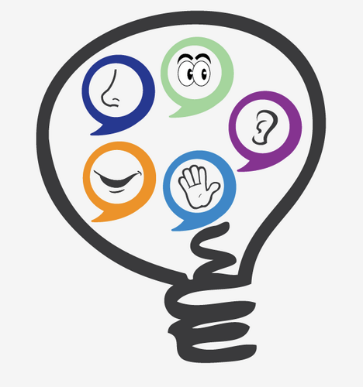 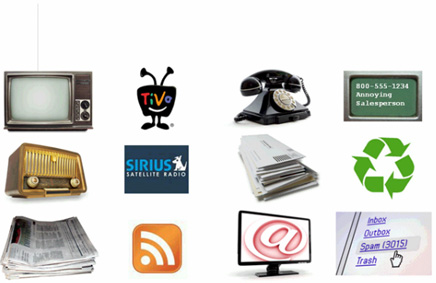 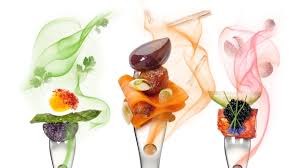 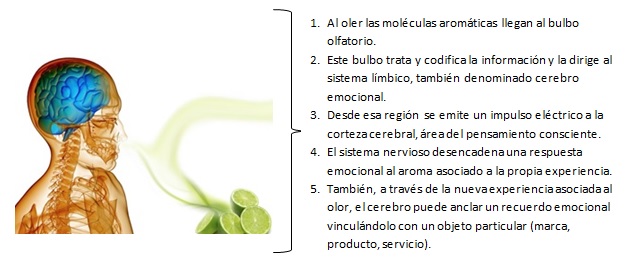 Marketing Sensorial
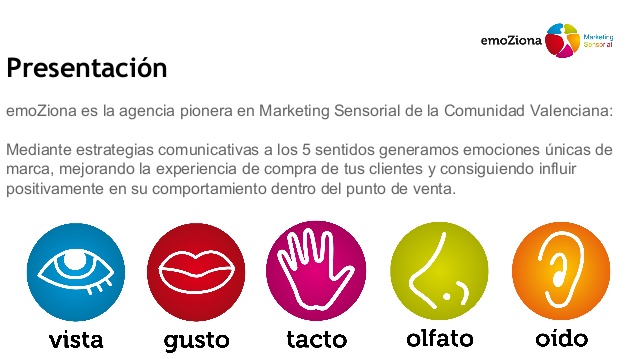 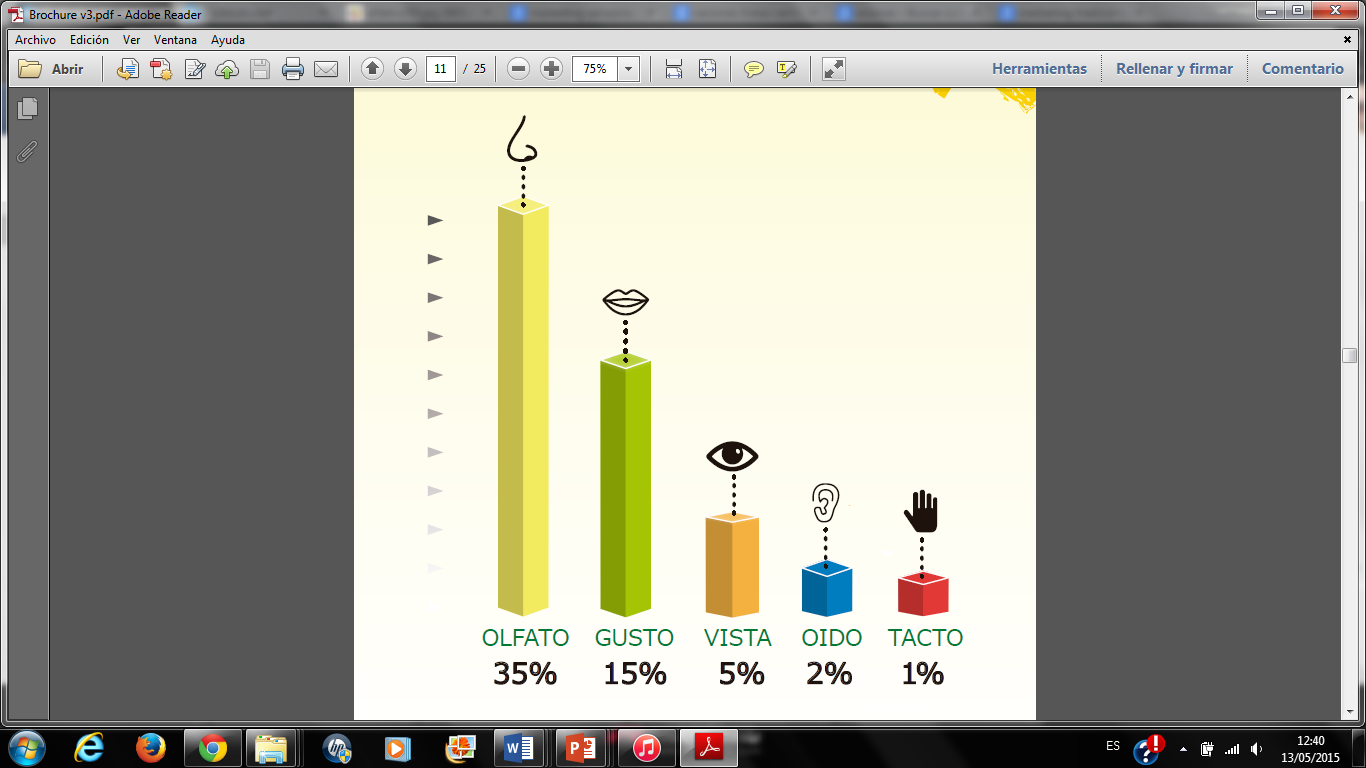 Generar emociones
Experiencias de consumo
Recordación de marca
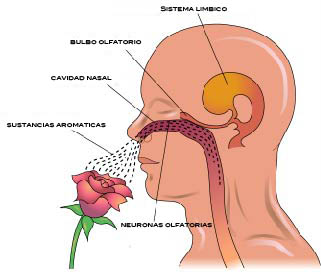 El Olfato
Percibe y reconoce aromas
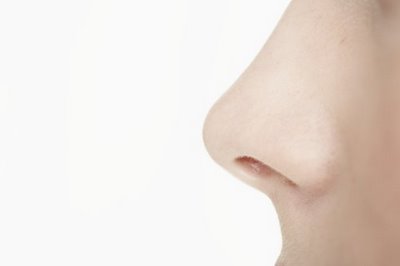 35%
Memoria olfativa
El Marketing Olfativo
Marketing olfativo
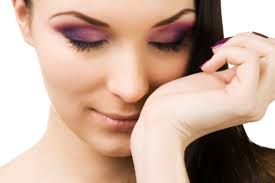 Relaciona una marca con un aroma específico
Odotipo
Las marcas que tienen un aroma que las representa (odotipo)suman valor agregado a sus productos o servicios al crear una asociación fuerte y duradera entre el aroma y su marca.
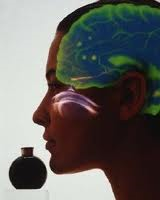 Acordes aromáticos
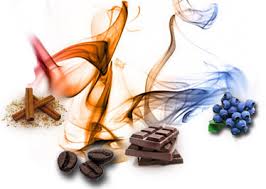 Amaderado
Floral
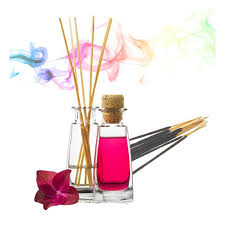 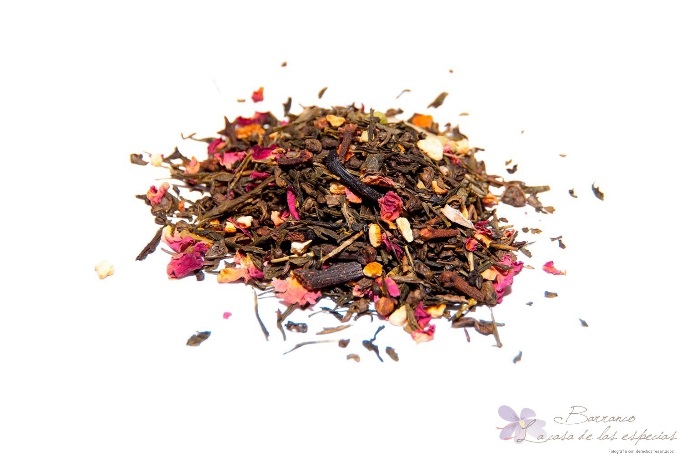 Cítrico
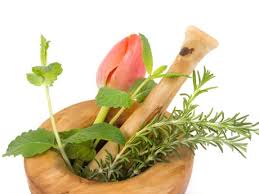 Frutal
Investigación
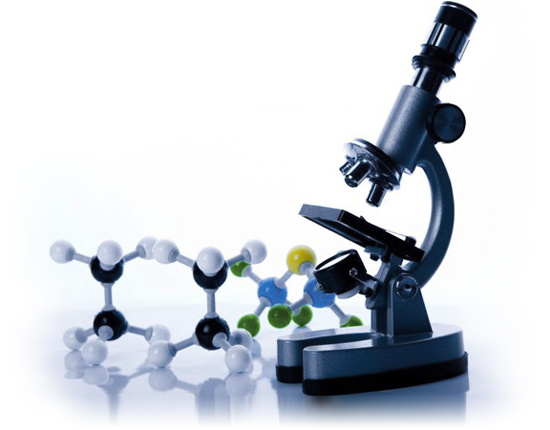 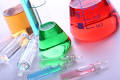 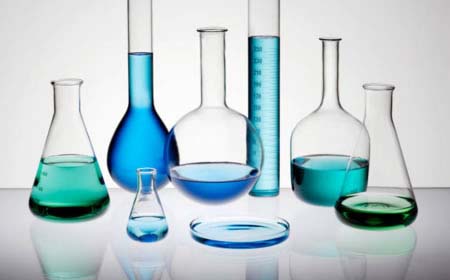 Identificar las percepciones relacionadas con los acordes propuestos.
Determinar su aplicación como estrategia de marketing olfativo
Objetivos
Determinar la percepción que los potenciales consumidores poseen frente a estímulos aromáticos para poder ser aplicados al marketing olfativo.
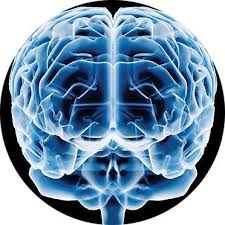 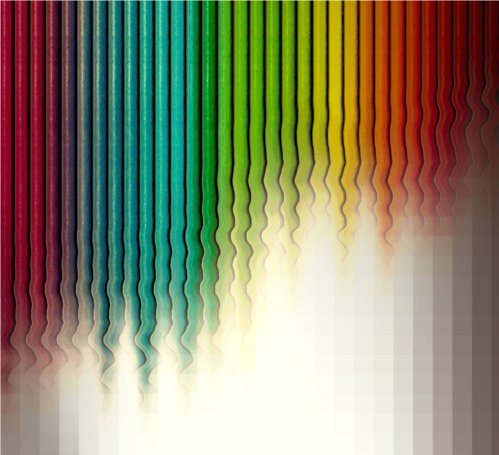 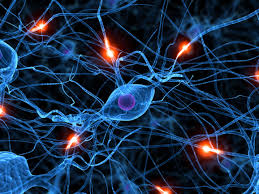 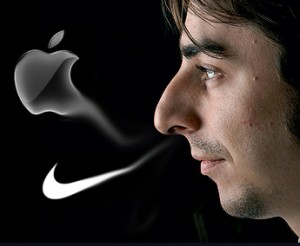 Establecer parámetros básicos  para su implementación
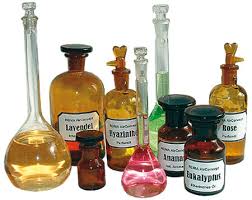 Investigación                     
           Experimental
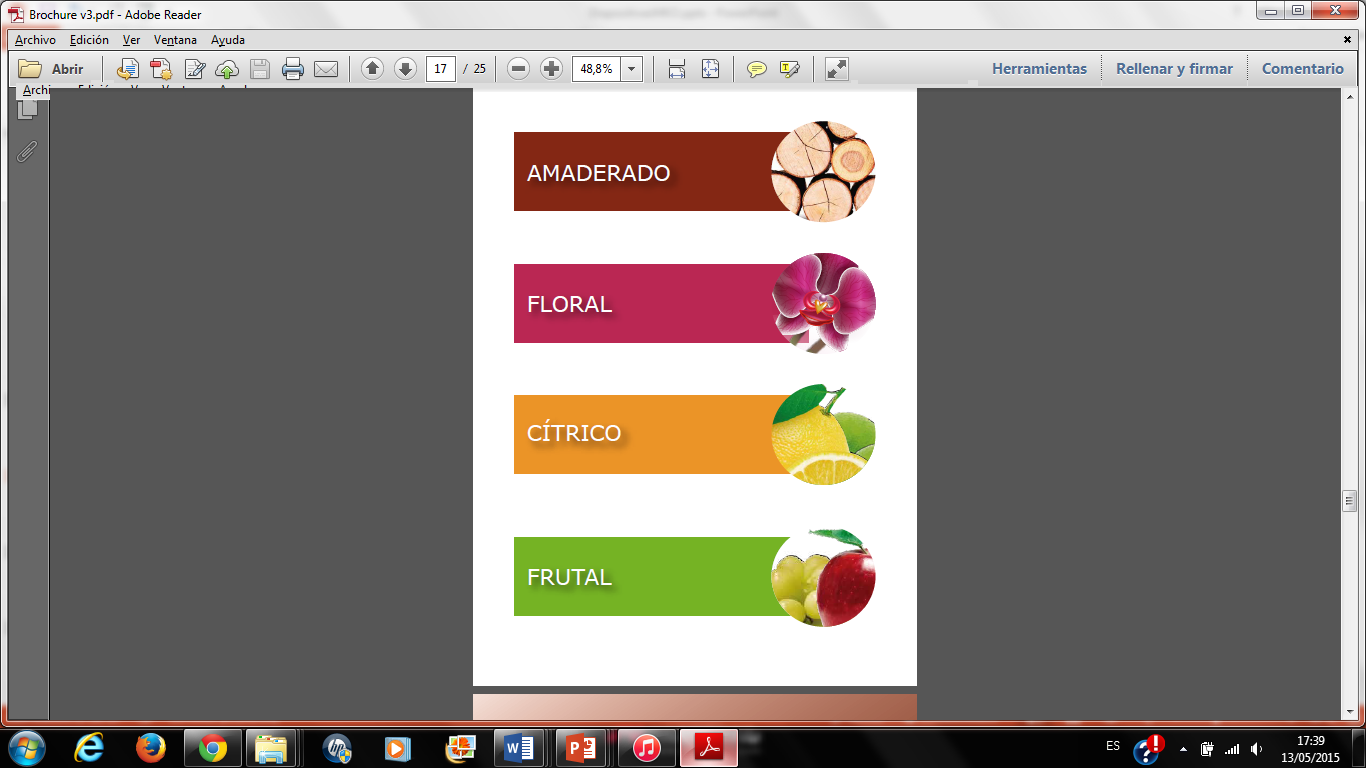 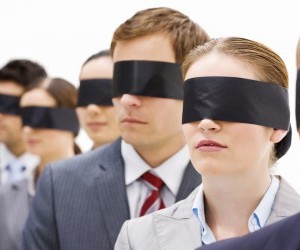 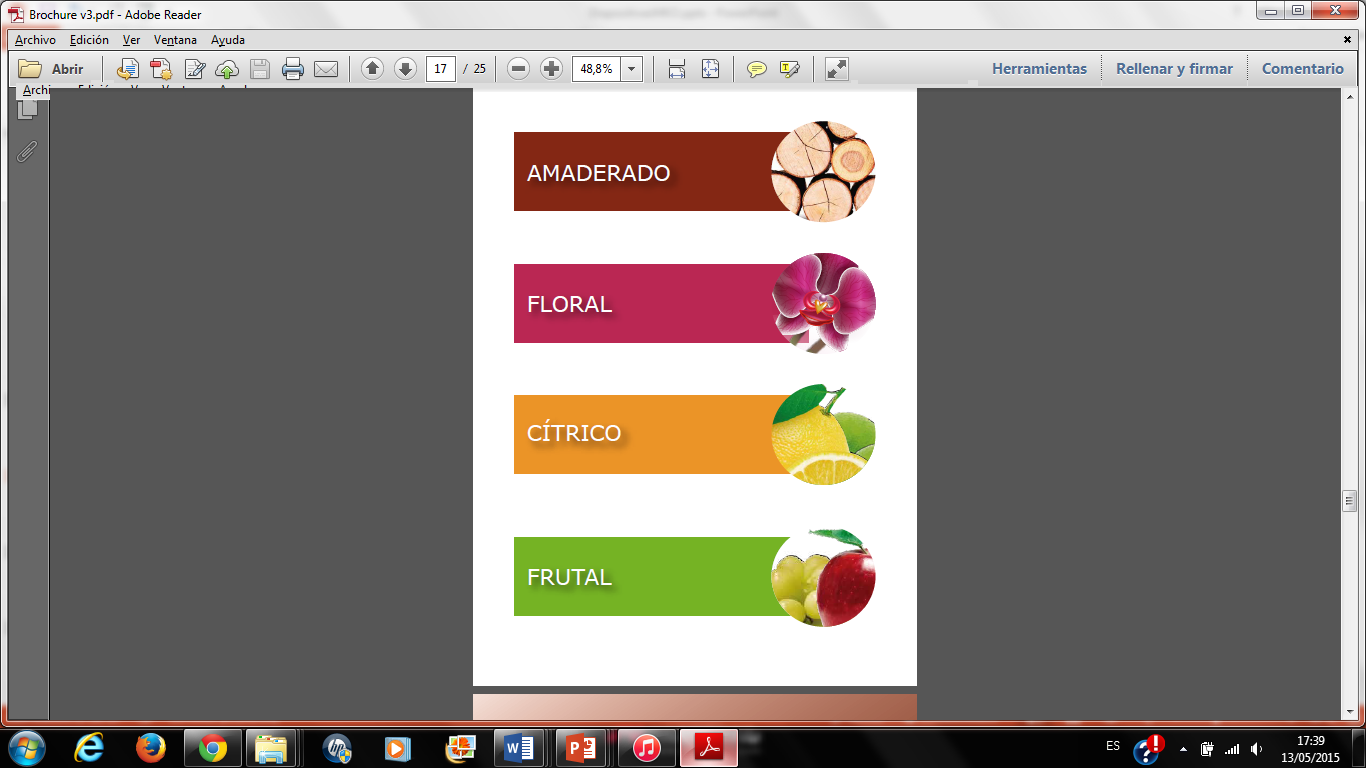 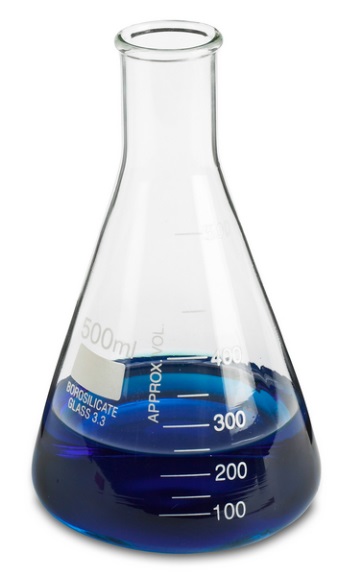 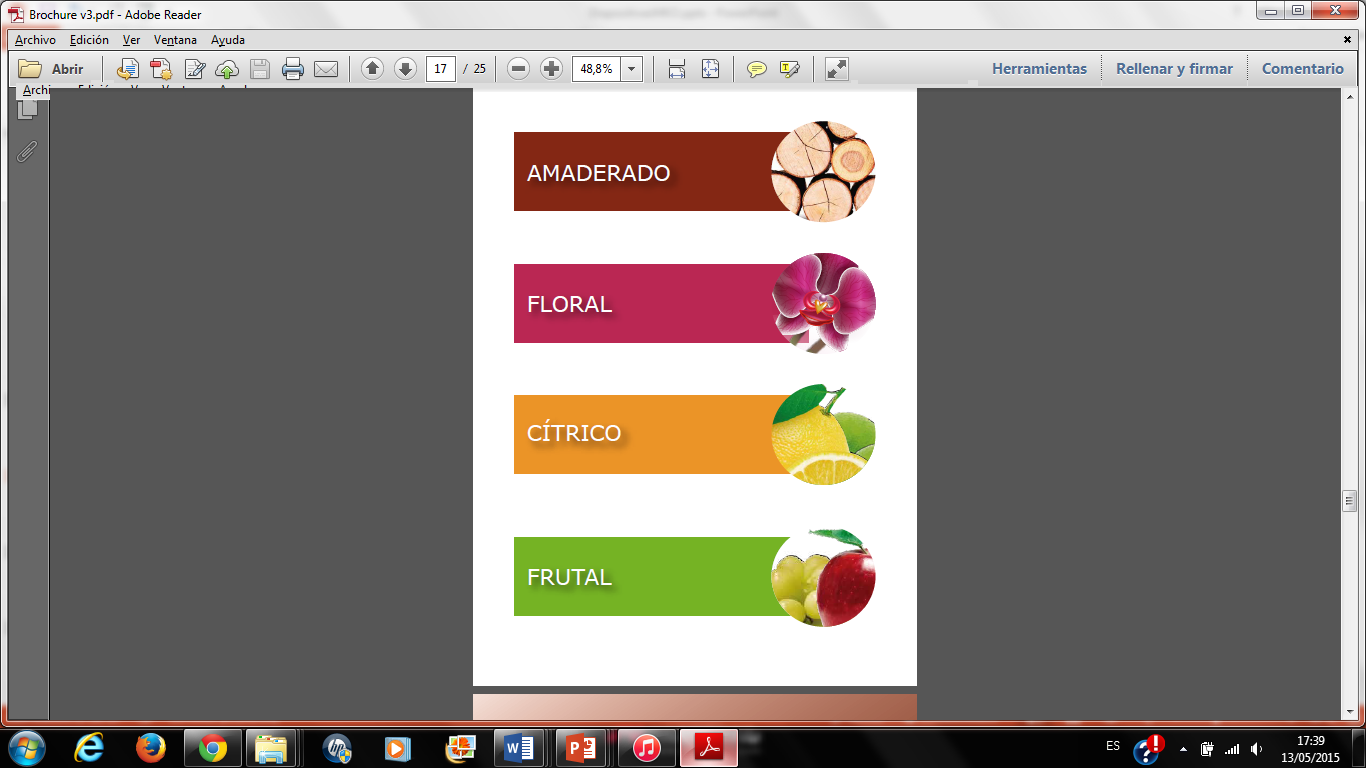 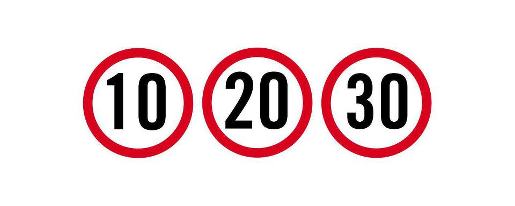 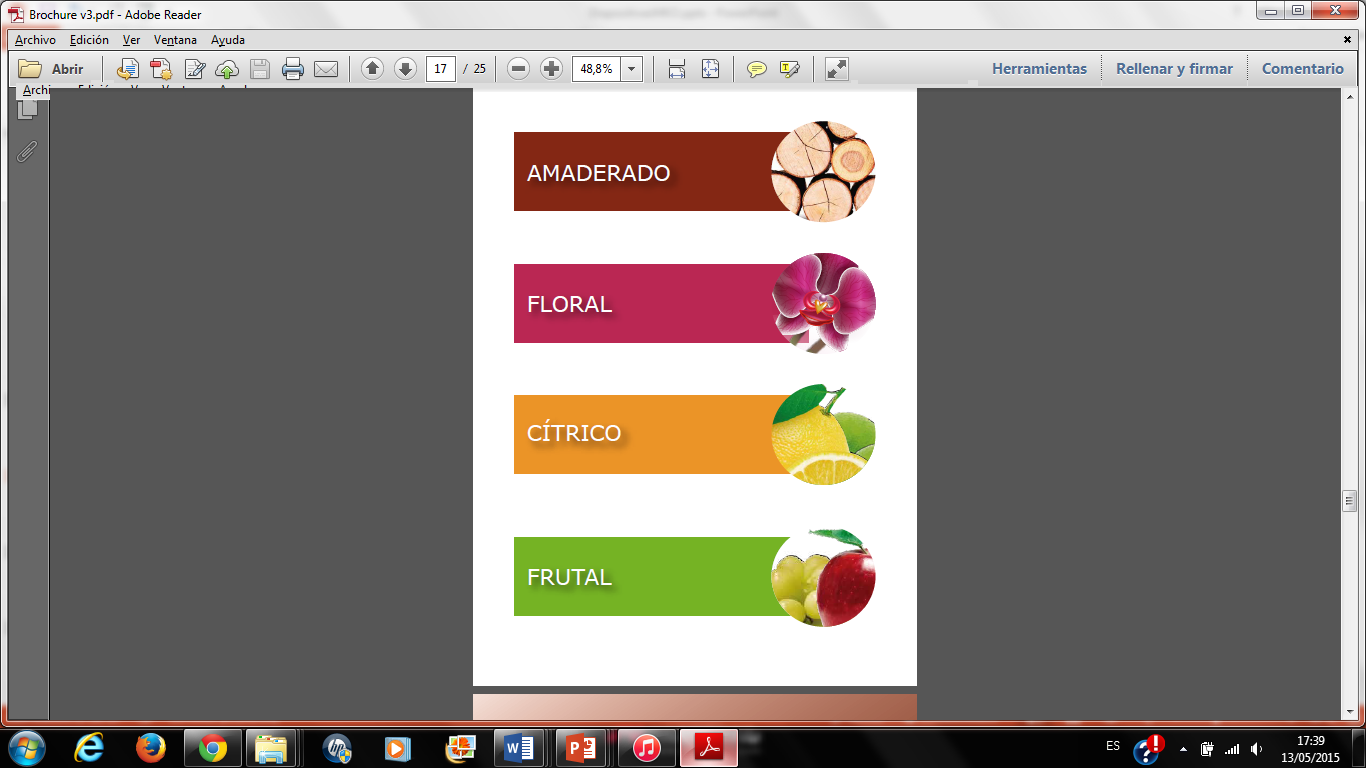 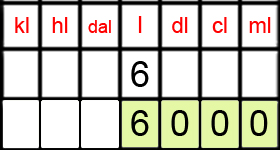 Resultados
¿Ha percibido usted algún tipo de aroma característico en algún local comercial?
La percepción de aromas en establecimientos comerciales fue identificado por el 74.64% de los participantes lo que indica que existe un porcentaje alto de receptividad frente a estímulos aromáticos.
Resultados
¿Ha escuchado hablar sobre el marketing olfativo?
Un 68.12% mencionó tener conocimiento sobre marketing olfativo mientras que el restante 31.88% indicó no tener conocimiento sobre el tema.
Resultados
Un aroma agradable dentro de un local comercial le incitaría a usted a:
La exposición a un aroma agradable incita a recordar la marca (31.16%)  permanecer mayor tiempo en el local (28.99%) e incluso incitaría a regresar nuevamente al establecimiento (17.39%)
Resultados
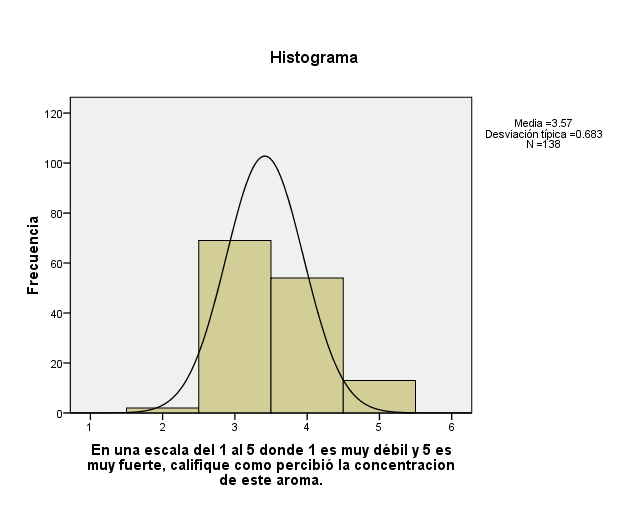 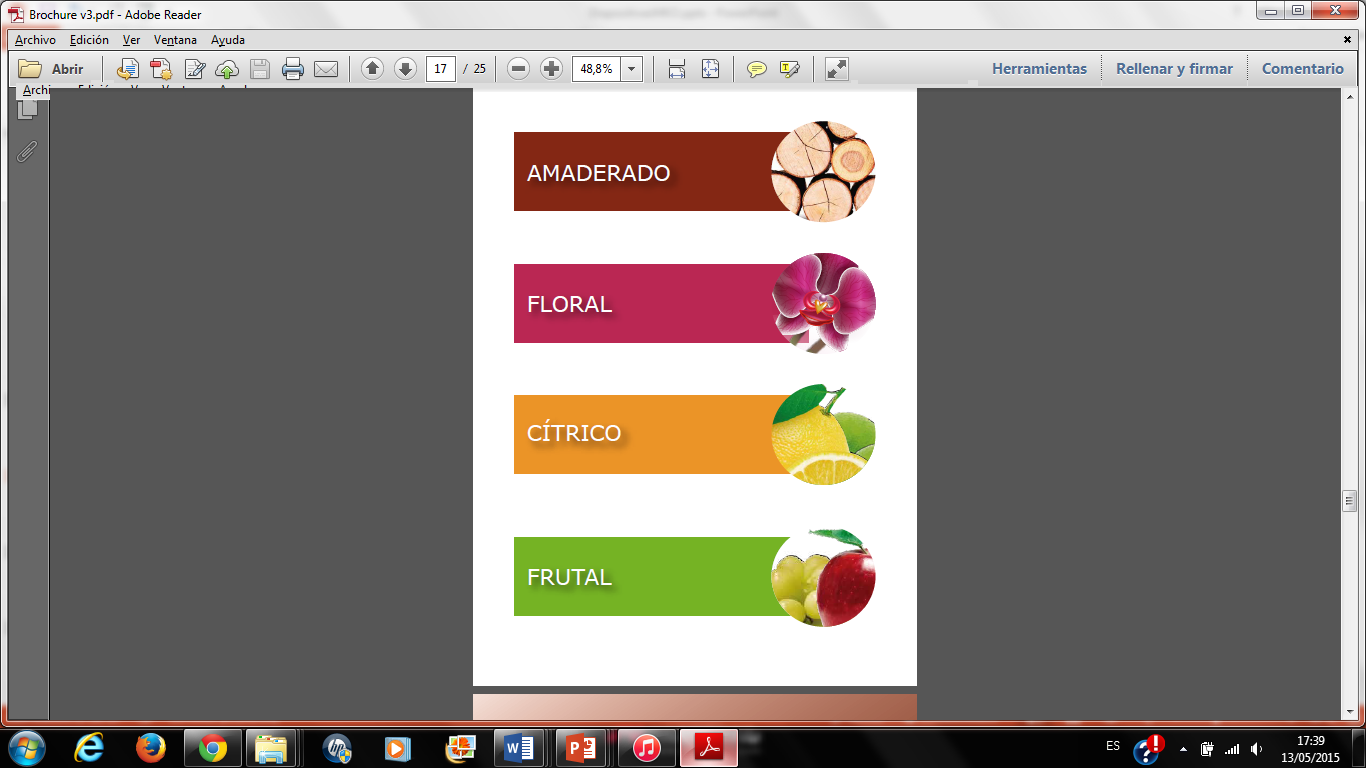 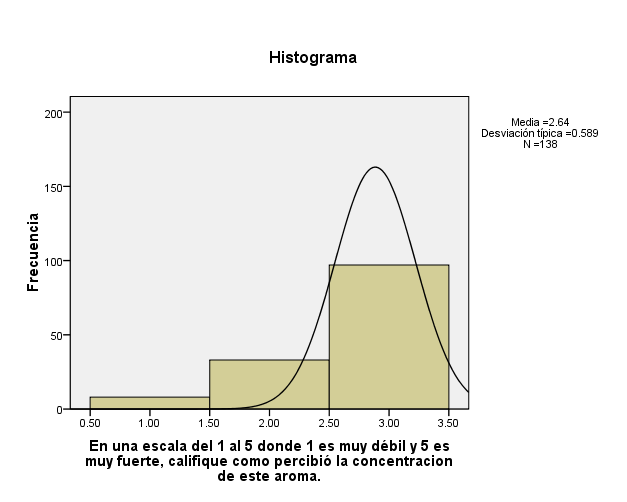 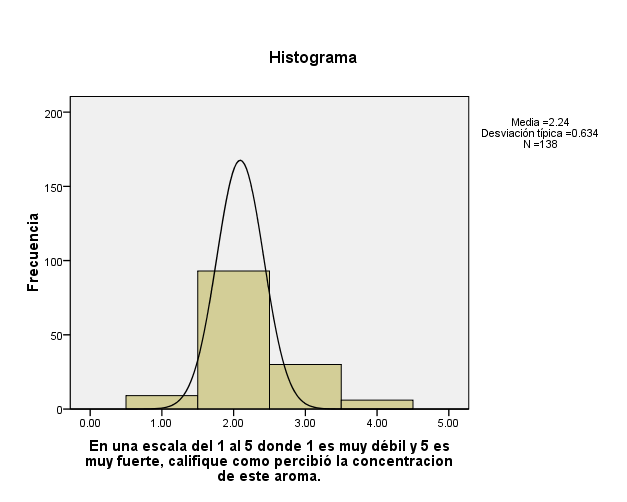 Resultados
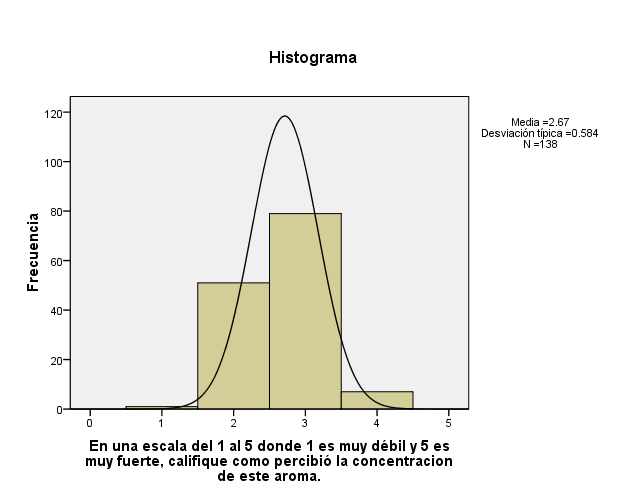 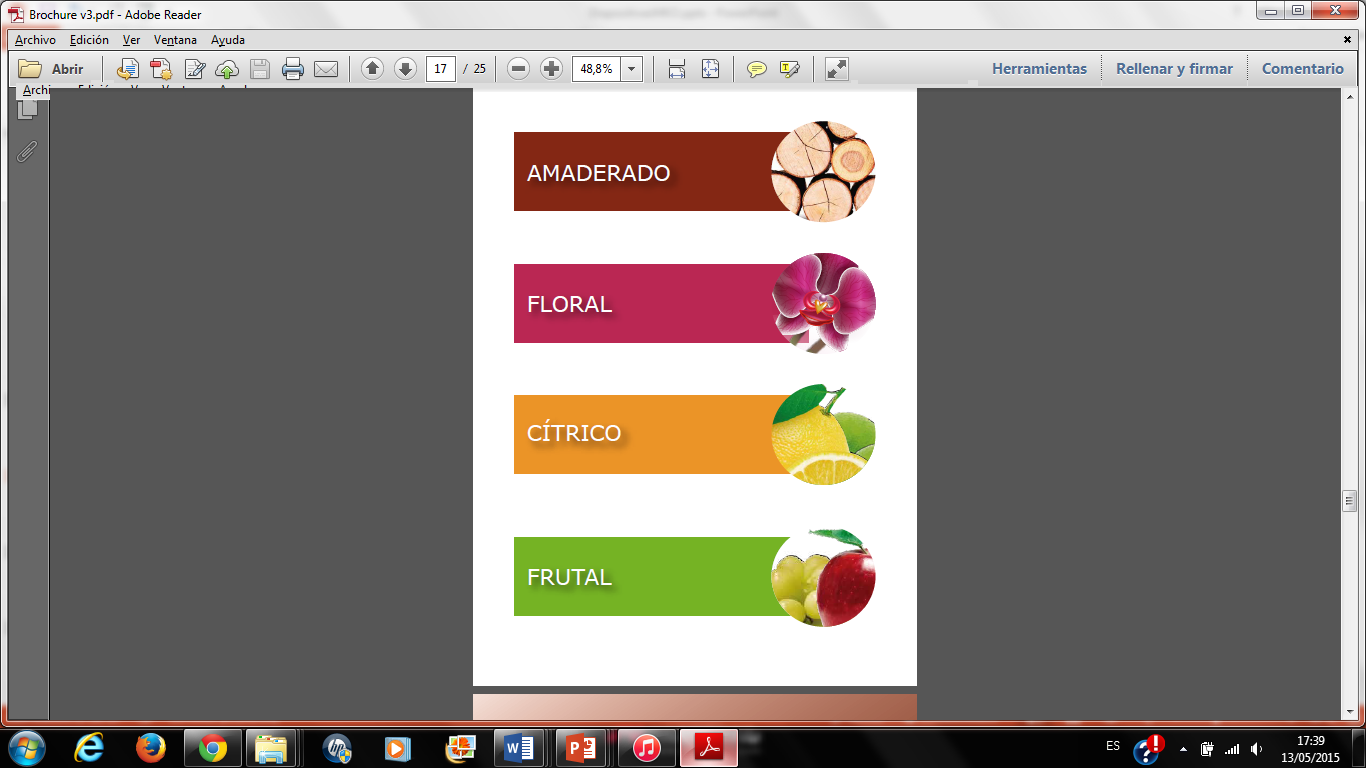 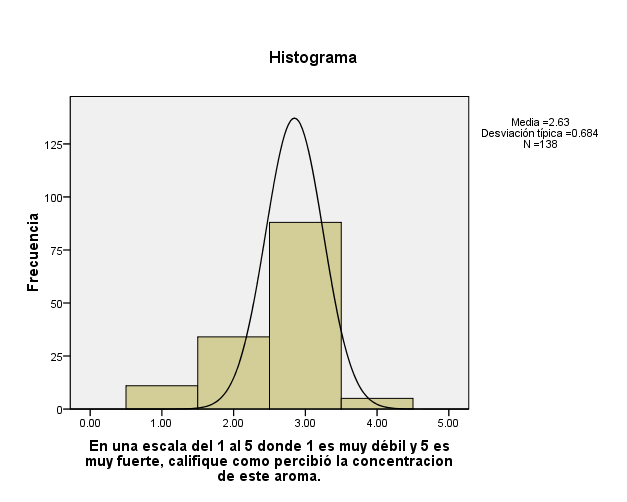 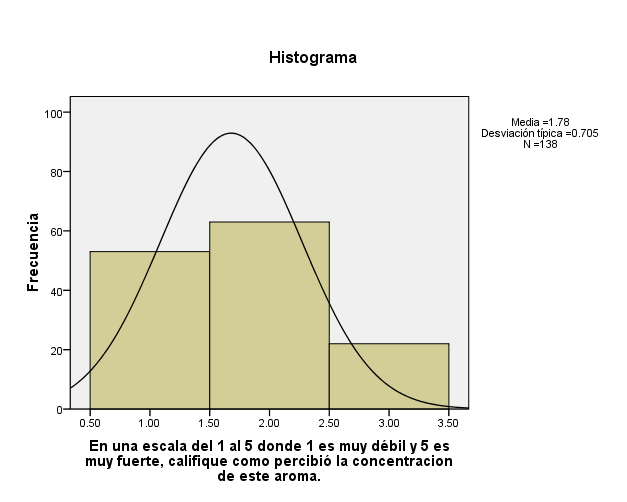 Resultados
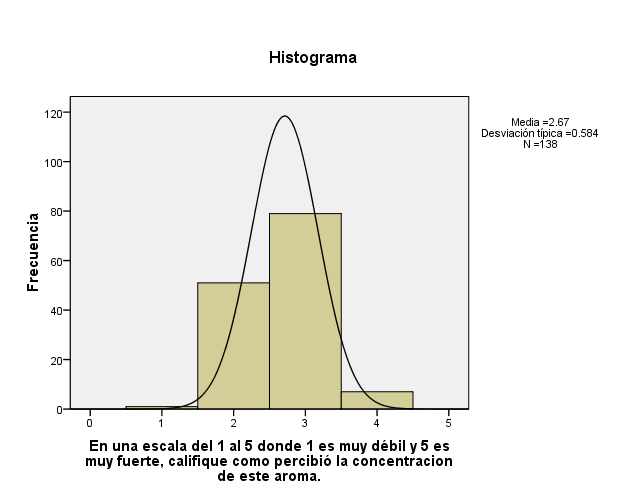 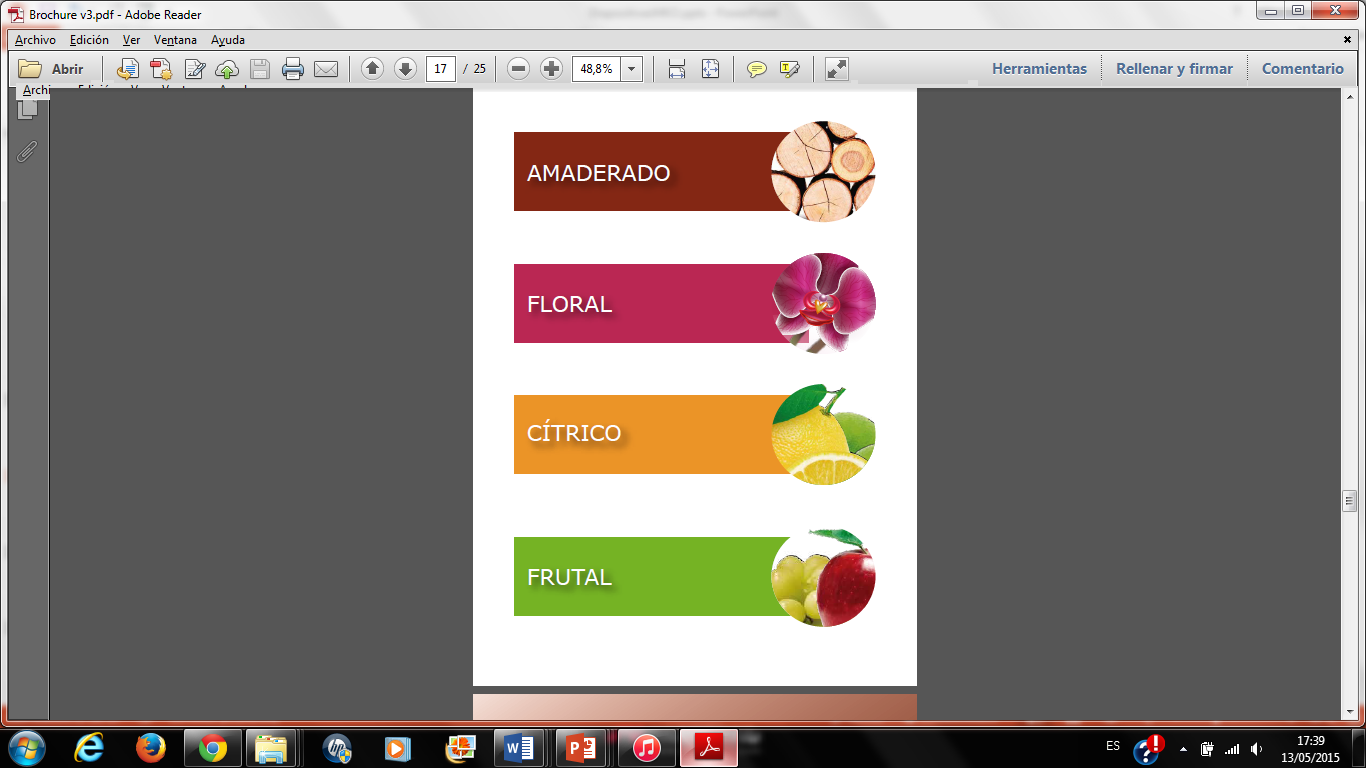 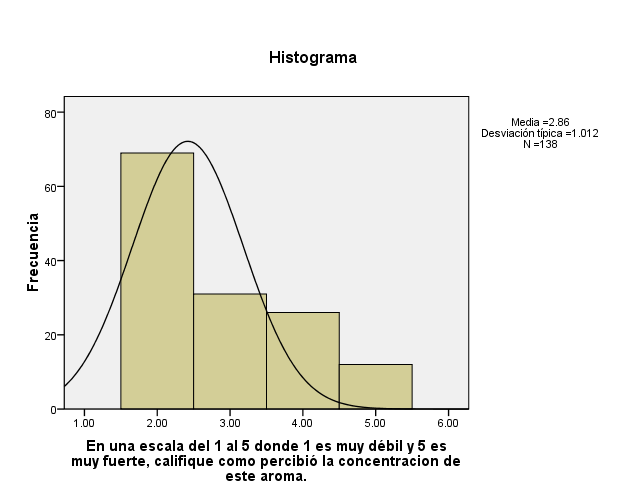 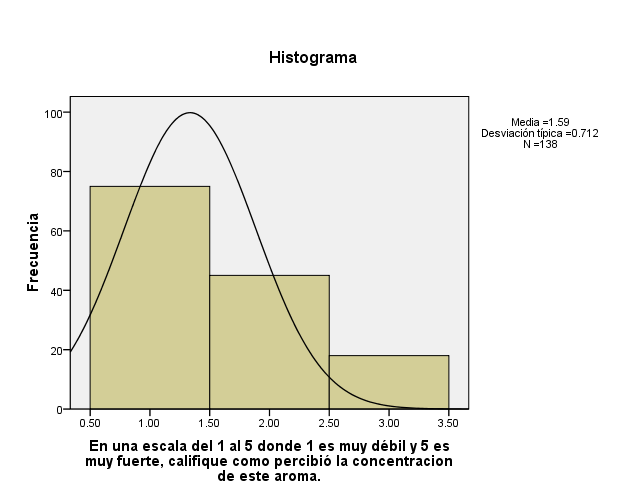 Resultados
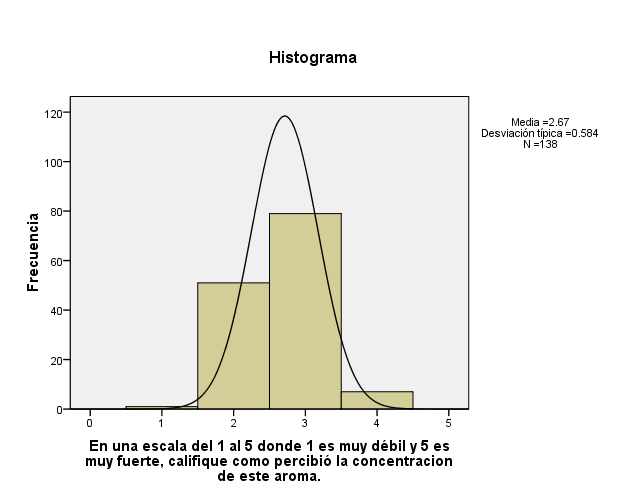 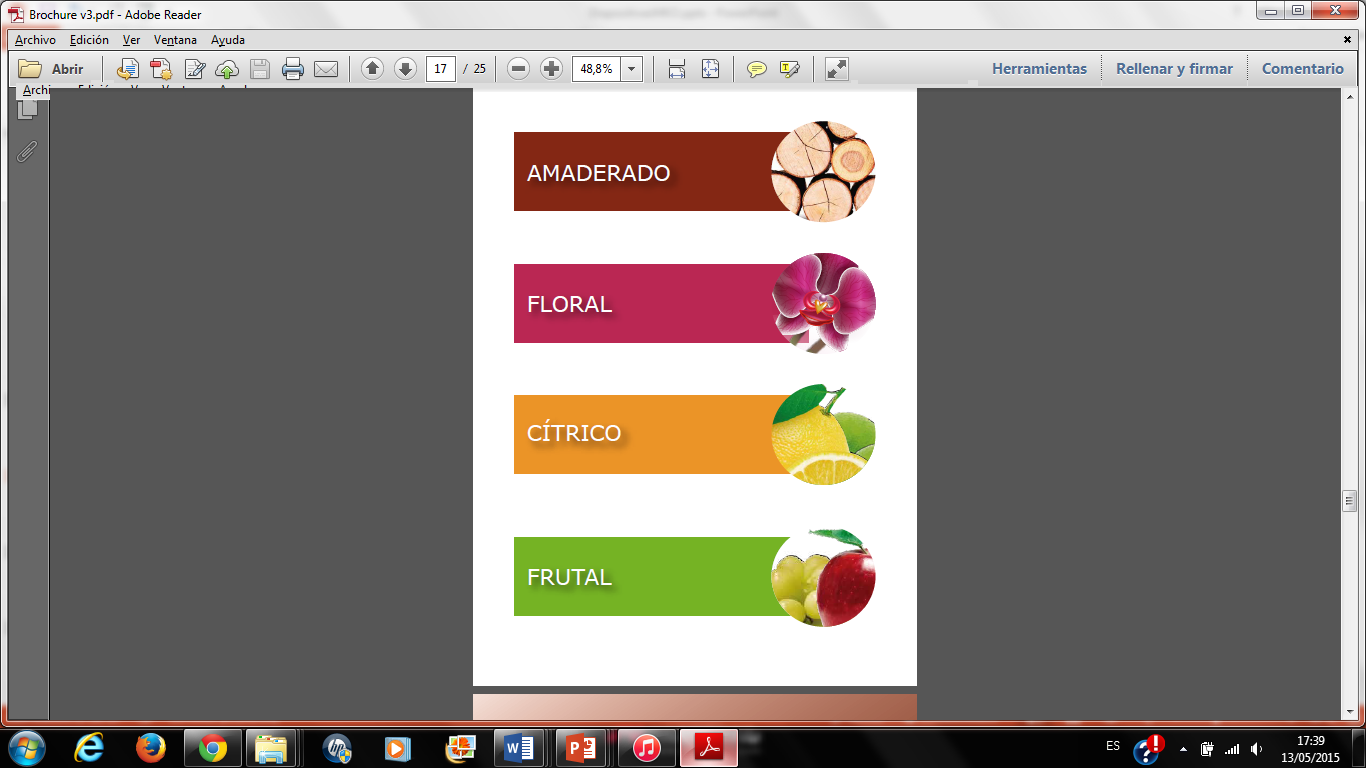 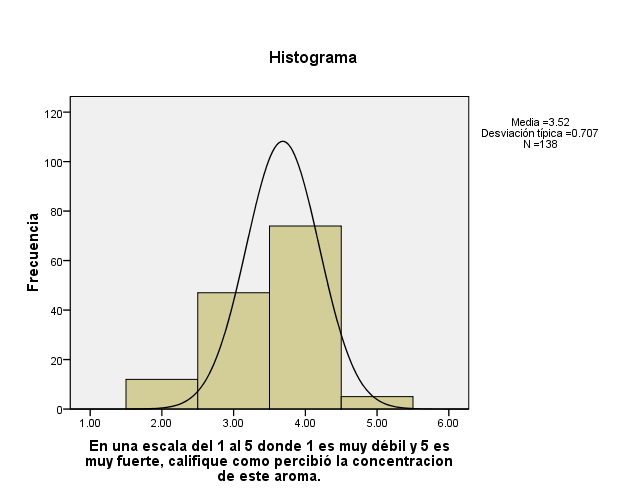 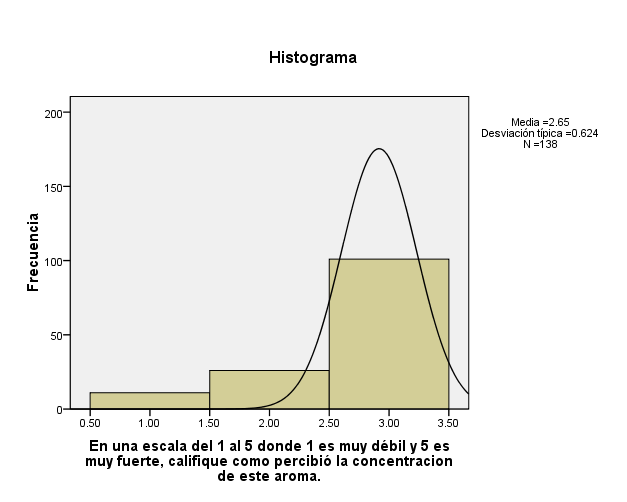 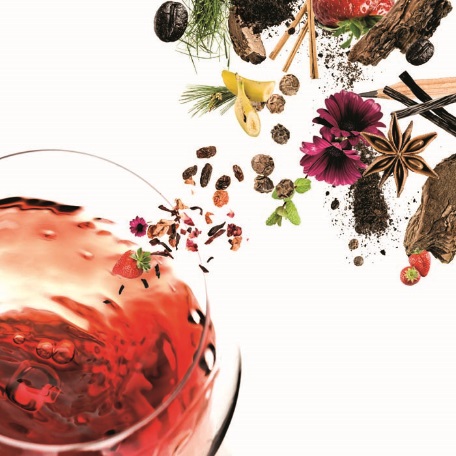 Aplicación
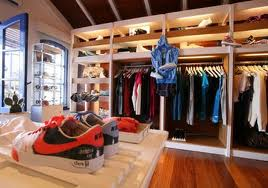 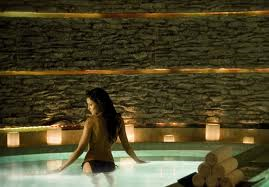 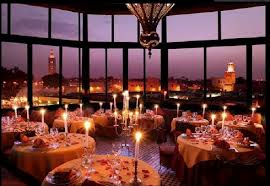 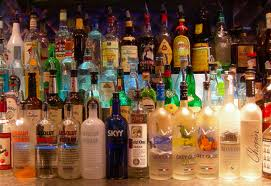 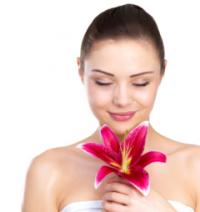 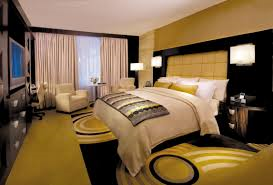 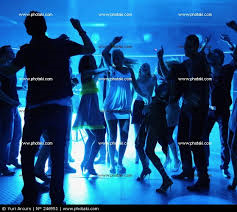 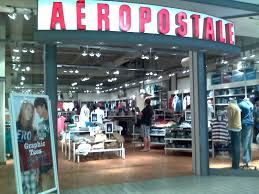 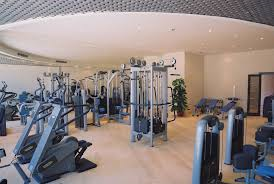 Sistema de información de marketing 
					                          olfativo.
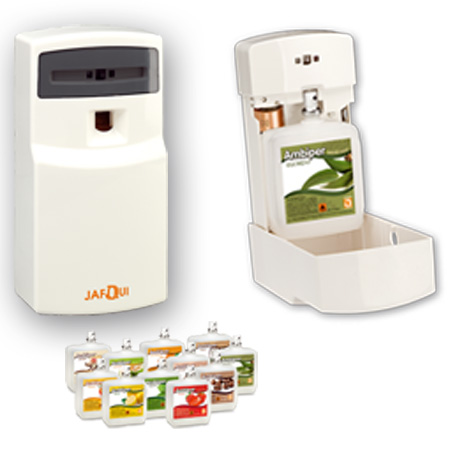 OBJETIVO
Brindar al sector comercial la posibilidad de utilizar técnicas de marketing innovadoras que permitan generar un efecto positivo en las actividades de sus establecimientos.
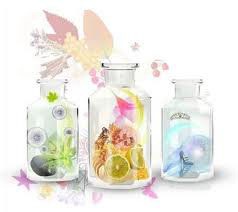 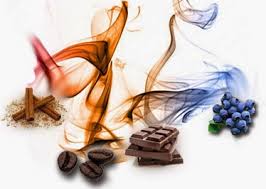 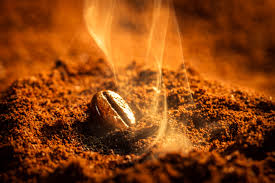 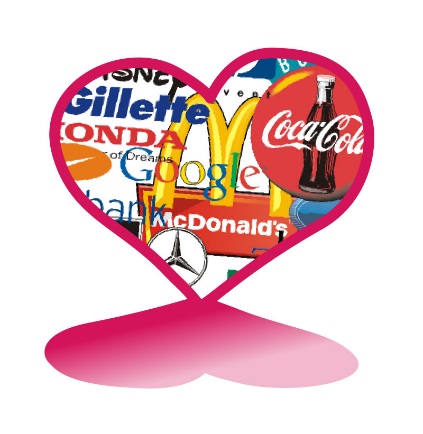 El uso del marketing olfativo como ente diferenciador de estrategias comerciales permitirá generar un vínculo comercial entre los diferentes puntos de venta y el consumidor que los visita.
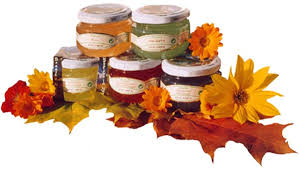 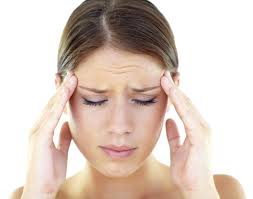 El generar una atmosfera adecuada no solo estimula el estado de ánimo de las personas sino también puede generar ciertos cambios en los hábitos y comportamientos de consumo.
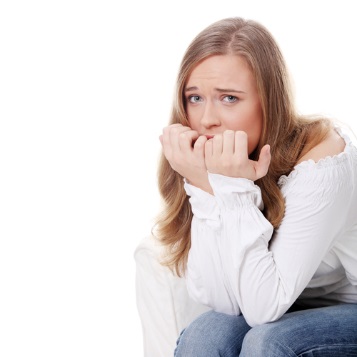 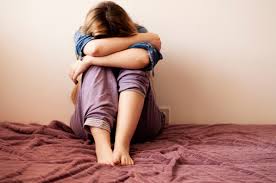 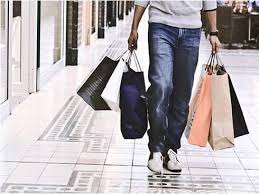 Amaderado
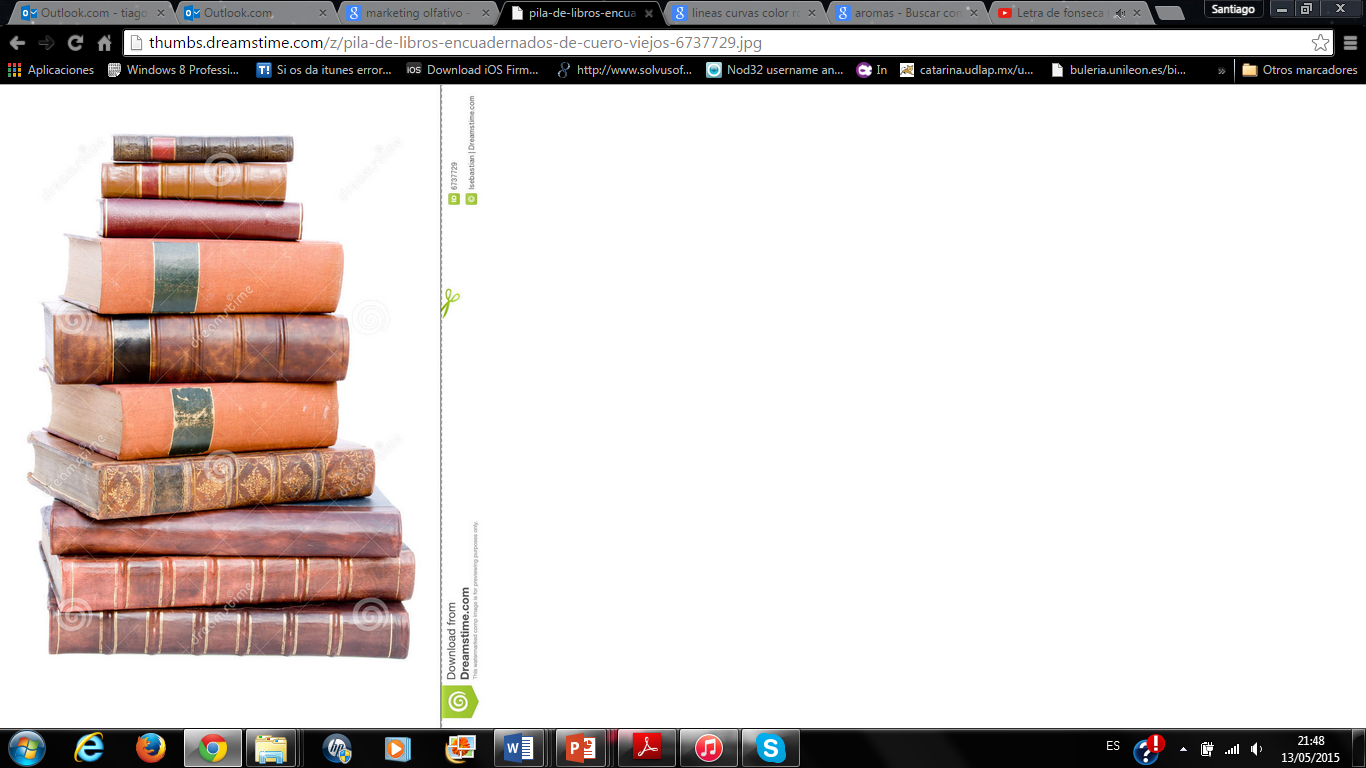 Fuerza
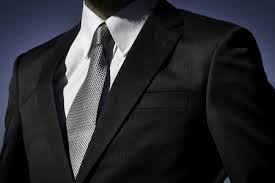 Elegancia
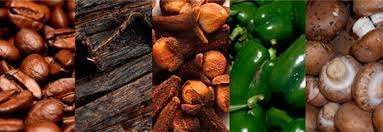 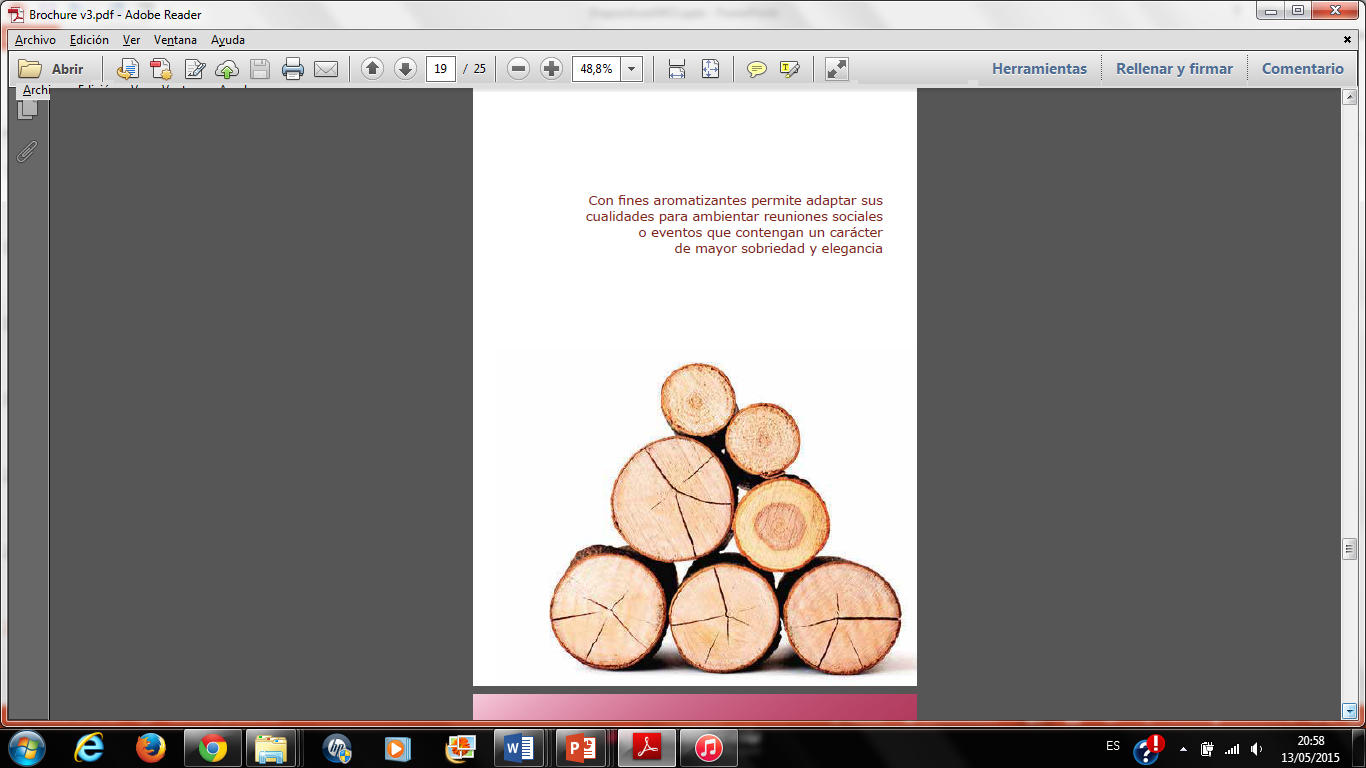 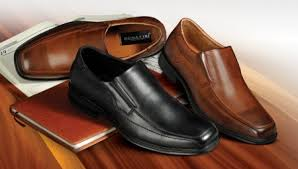 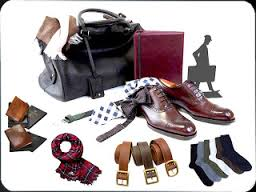 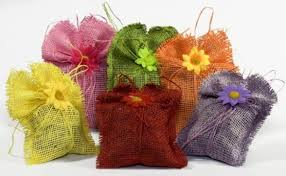 Floral
Feminidad
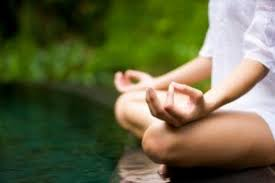 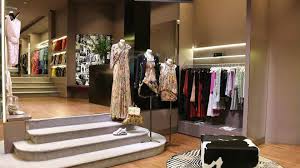 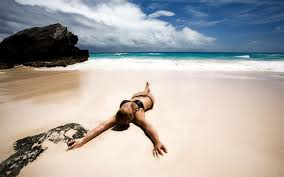 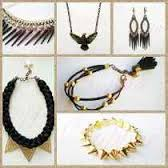 Glamour
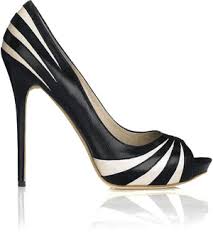 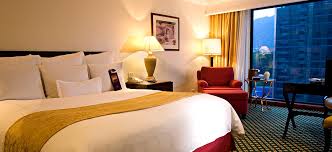 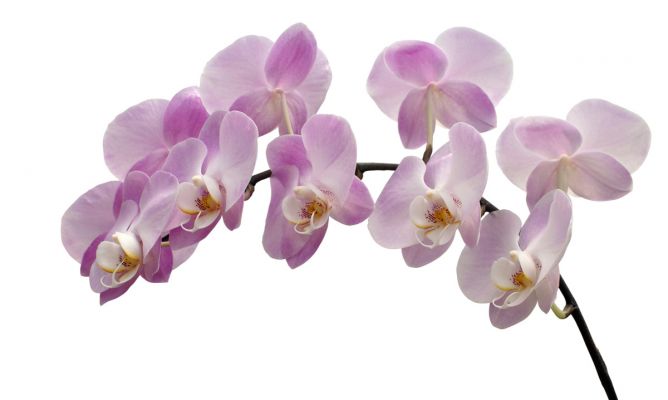 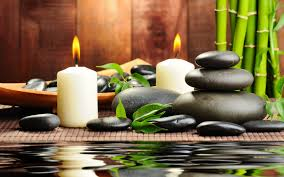 Cítrico
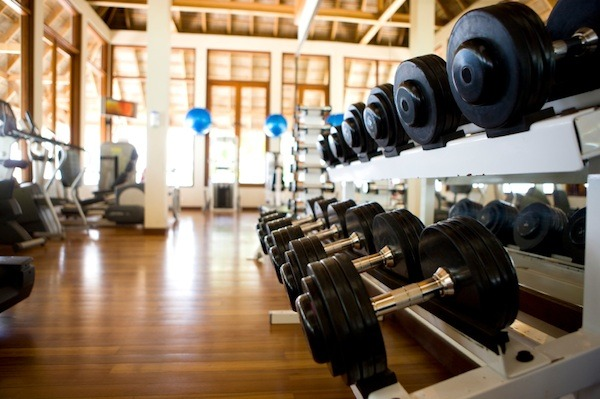 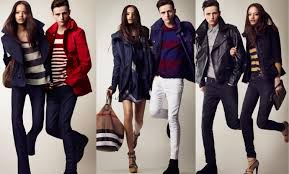 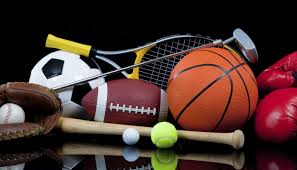 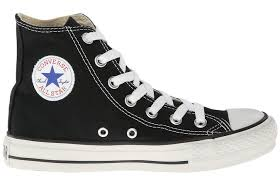 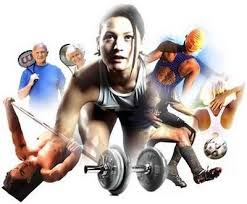 frescura
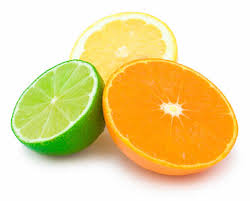 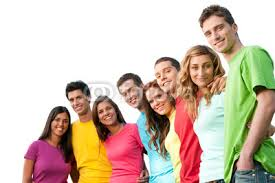 energía
Frutal
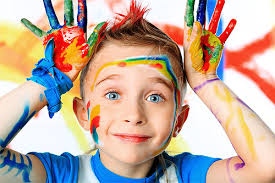 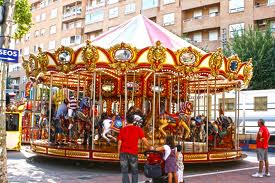 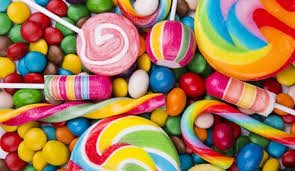 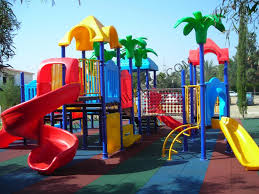 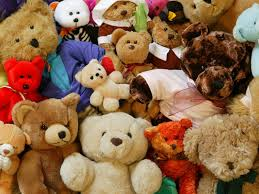 alegría
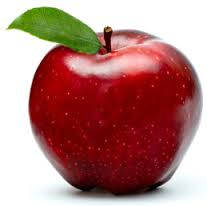 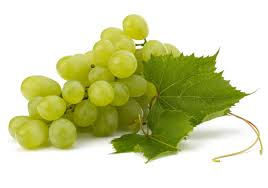 ternura
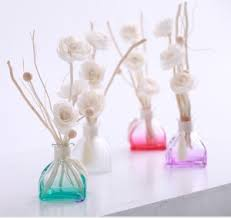 Aplicación
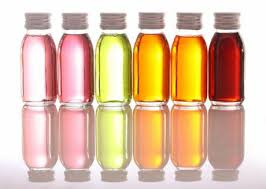 Ecoscent
Aroscent
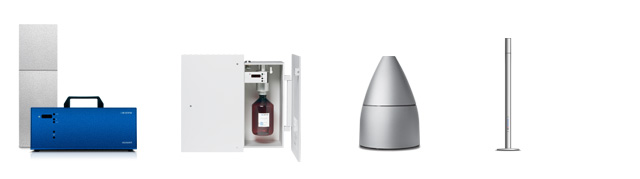 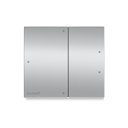 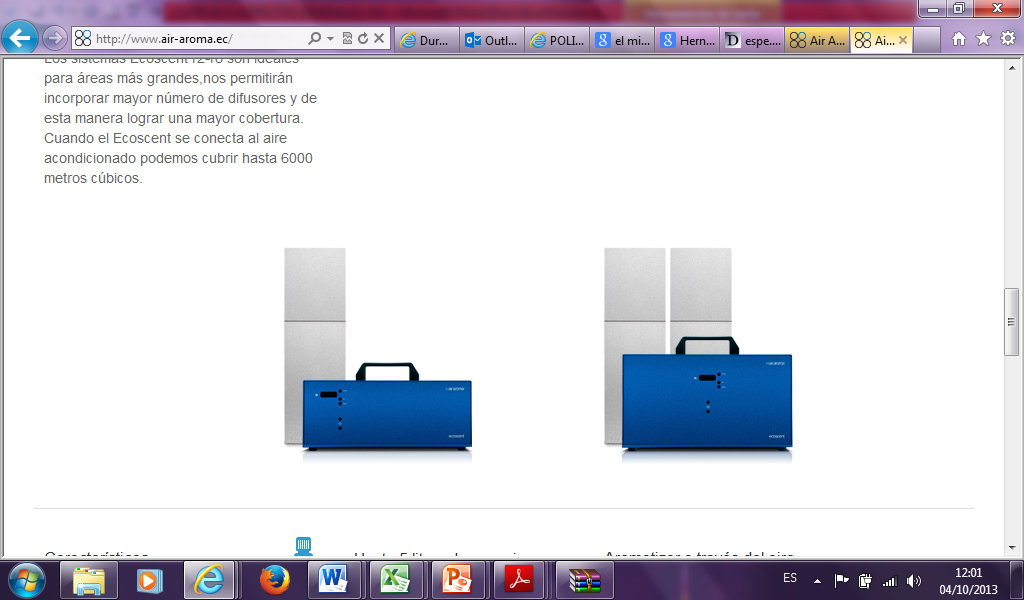 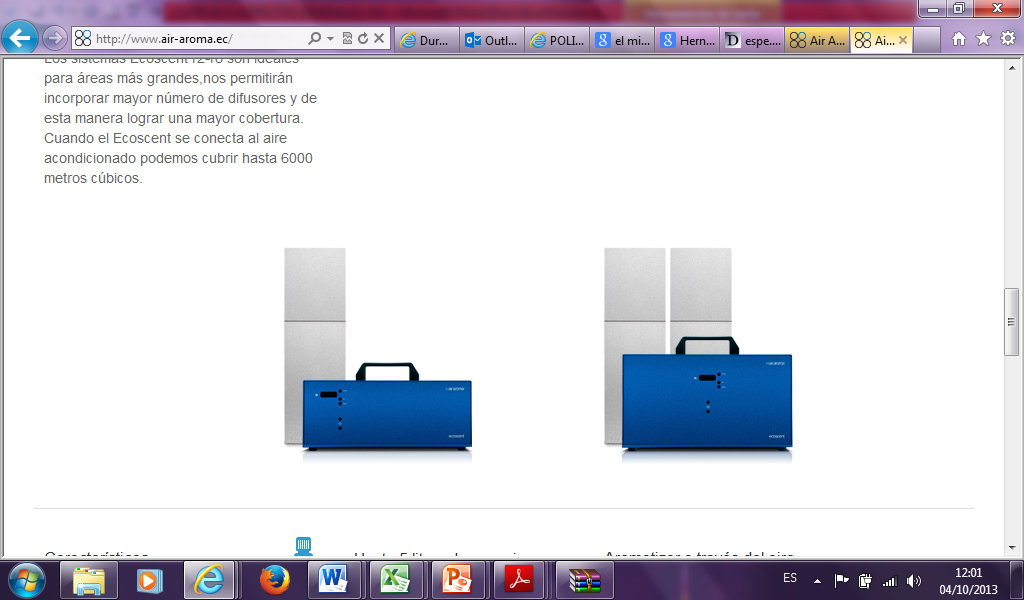 Wall
r1
r4
Conclusiones 
                  &           
        Recomendaciones
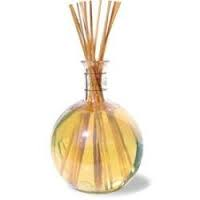 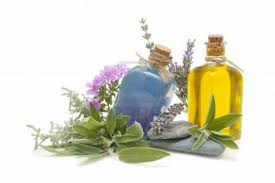 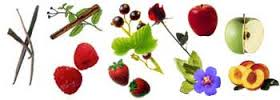 Conclusiones
En el mercado Ecuatoriano los establecimientos que ya se encuentran utilizando estrategias de marketing olfativo son en su gran mayoría establecimientos de artículos de moda como accesorios, ropa y calzado, de igual manera se registran ciertos locales de decoración, Spas, hoteles entre otros lo que convierte a las demás categorías de establecimientos en clientes potenciales para hacer uso de esta estrategia.
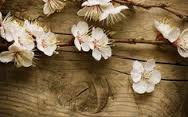 Los acordes propuestos poseen características que hacen que sean aptos para diferentes segmentos comerciales entre los cuales se ha dividido en categorías como: Caballeros, Damas, Jóvenes y Niños; estas características se relacionan con sentimientos, sensaciones, percepciones y recuerdos que las personas poseen y que generan un vínculo entre las marcas o establecimientos y el consumidor que las visita.
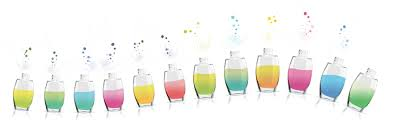 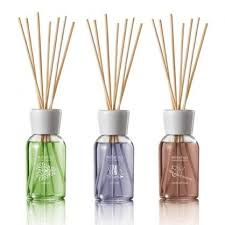 Conclusiones
Los establecimientos que busquen generar experiencias en sus consumidores pueden optar por adecuar aromas personalizados basados en los acordes propuestos de tal forma que para establecimientos de caballeros se utilice un acorde amaderado, establecimientos femeninos, hoteles y Spas un acorde Floral, para establecimientos de moda juvenil, deportivos, gimnasios y centros deportivos un acorde cítrico y finalmente para establecimientos infantiles, dulcerías, jugueterías y centros de diversión infantil un aroma frutal.
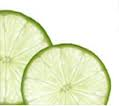 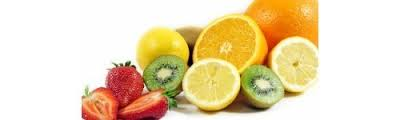 El Brochure propuesto sirve de guía para conocer sobre los beneficios que el marketing olfativo puede ofrecer; entender y cómo y el porque es tan importante su aplicación dentro del sector comercial; de igual manera sirve de ayuda para determinar que aroma es el mas adecuado para su giro de negocio considerando las sensaciones, sentimientos y emociones que provocan en el consumidor.
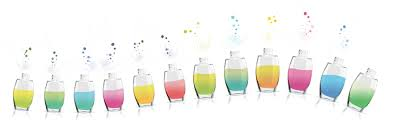 Recomendaciones
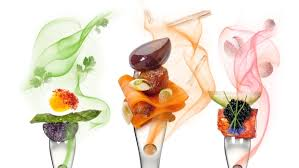 Aprovechar el escaso manejo de técnicas de marketing olfativo en el mercado Ecuatoriano con el fin de generar un posicionamiento y reconocimiento de marca frente a la competencia mediante un odotipo diferenciador.
Hacer uso de técnicas de marketing no tradicionales en las cuales se pueda explotar el sentido del olfato como medio para posicionar una marca puesto que en el mercado actual las estrategias diferenciadoras se basan únicamente en medios visuales y auditivos.
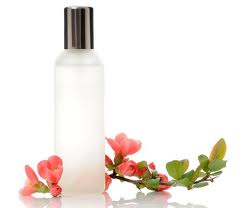 Tomar como base los acordes aromáticos propuestos para la elaboración de un odotipo que permita explotar al 100% los beneficios que el olomarketing ofrece. Los acordes aromáticos brindan una guía sobre experiencias y percepciones que las personas poseen al verse expuestos a ellos; sin embargo se recomienda no utilizarlo como odotipo ya que  carecen de características personalizadas.
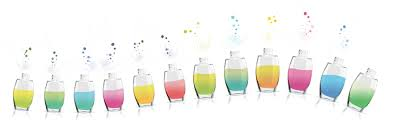 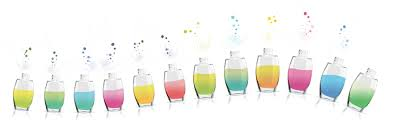 Recomendaciones
Utilizar las concentraciones recomendadas en el presente estudio para cada uno de los acordes propuestos con el fin de aprovechar todos los beneficios que cada uno de ellos posee y evitar que pueda existir una rechazo por parte del consumidor frente a aromas con mucha o poca concentración
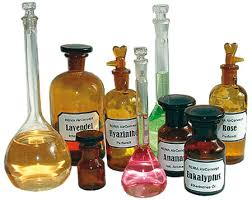 Realizar un estudio que permita identificar la correcta combinación de aromas que se sumaran al acorde escogido y que permitan generar la percepción o experiencia de compra buscada por la empresa
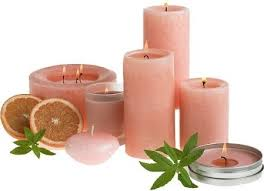 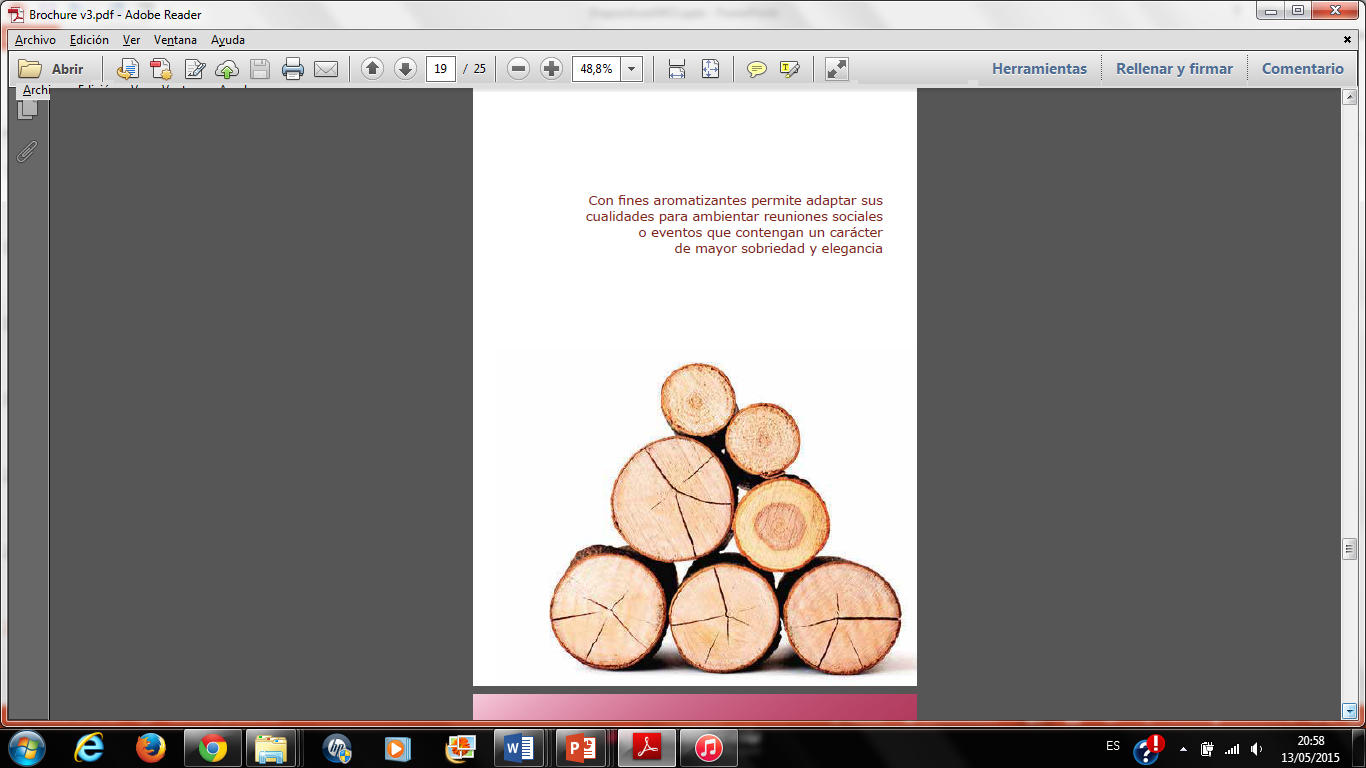 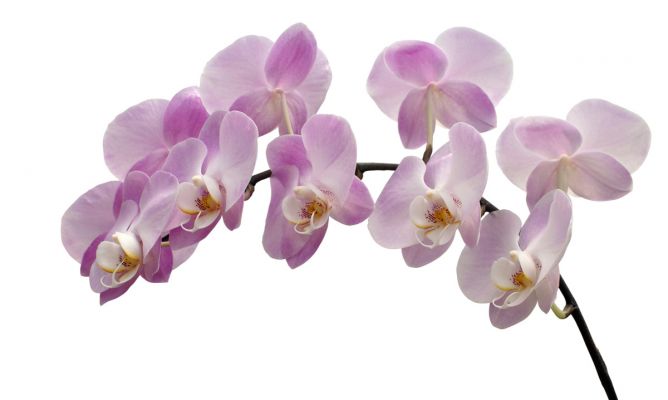 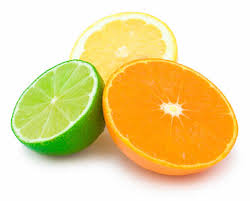 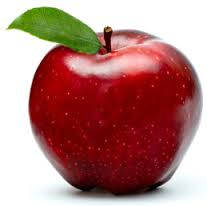 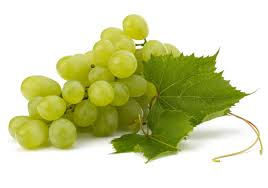 Gracias